Simple Random Sampling
Introduction
Random Sampling or more precisely, Simple Random Sampling is a term covering two of the most straightforward selection procedures used in probability sampling. In both these selection procedures population units are drawn with equal probabilities. If a unit selected once is not allowed to be selected again, the procedure is known as simple random sampling without replacement (srswor). If the selection at each draw is from the whole population, the procedure is known as simple random sampling with replacement (srswr). The selection of units using simple random sampling with replacement is independent from draw to draw and the selection of units using simple random sampling without replacement is dependent. This is because in simple random sampling without replacement probability of selection of a population unit at any given draw depends on whether or not another unit has been selected at some previous draw. The selection procedure of simple random sampling with replacement is also known as unrestricted random sampling.
Simple Random Sampling
Simple Random Sampling (Contd.)
Simple Random Sampling (Contd.)
Simple Random Sampling (Contd.)
Indicator Variable or Corn Field Approach
Indicator Variable or Corn Field Approach (Contd.)
Properties of Indicator (Without Replacment)
1.
Indicator Variable or Corn Field Approach (Contd.)
Indicator Variable or Corn Field Approach (Contd.)
Indicator Variable or Corn Field Approach (Contd.)
Indicator Variable or Corn Field Approach (Contd.)
Indicator Variable or Corn Field Approach (Contd.)
Simple Random Sampling
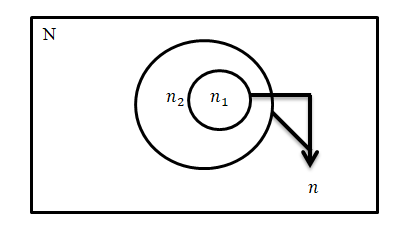 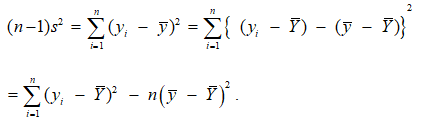 Best Linear Unbiased Estimator (BLUE)
Best Linear Unbiased Estimator (BLUE) (Contd.)
Best Linear Unbiased Estimator (BLUE) (Contd.)
Best Linear Unbiased Estimator (BLUE) (Contd.)